Yarım dalga ve tam dalga doğrultucular (uygulaması)
NET 115- Temel Elektronik
Öğr. Gör. Nuri Furkan koçak
Yarım dalga doğrultucular (uygulaması)
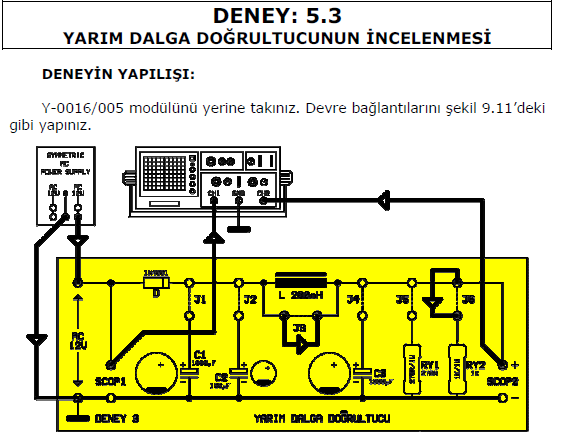 Yarım dalga doğrultucular (uygulaması)
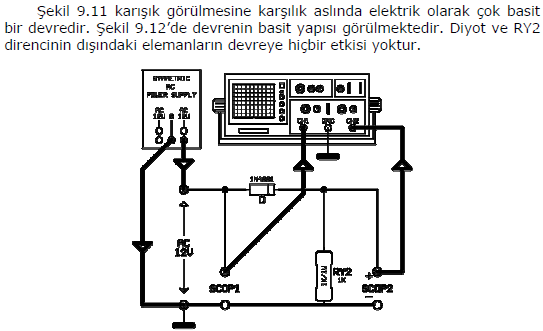 Yarım dalga doğrultucular (uygulaması)
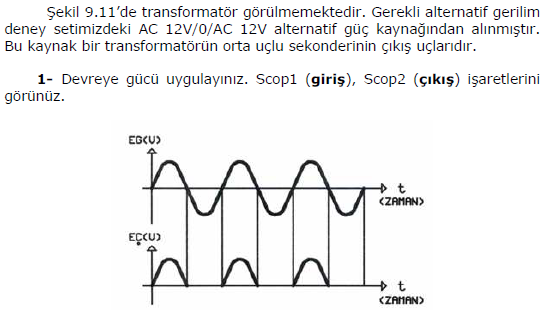 Yarım dalga doğrultucular (uygulaması)
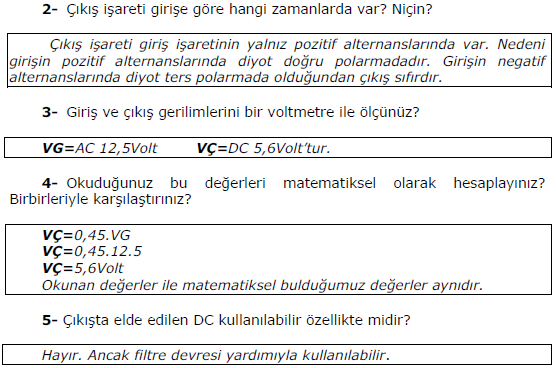 Tam dalga doğrultucular (uygulaması)
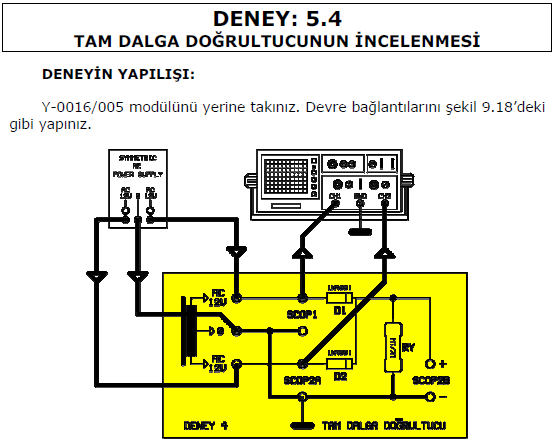 Tam dalga doğrultucular (uygulaması)
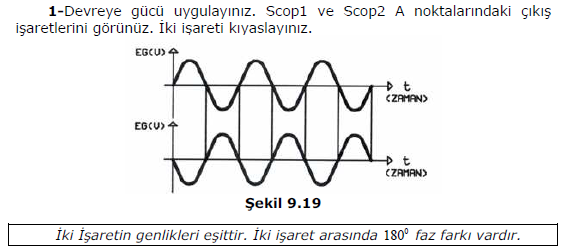 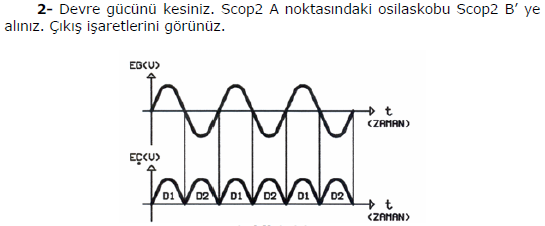 Tam dalga doğrultucular (uygulaması)
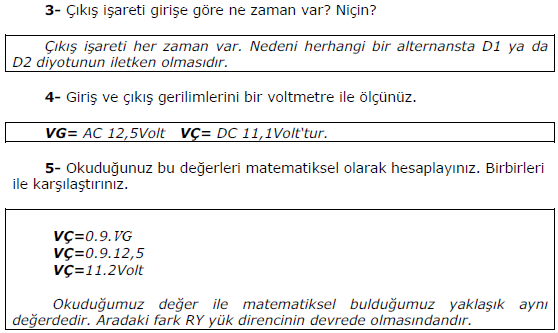 Tam dalga doğrultucular (uygulaması)
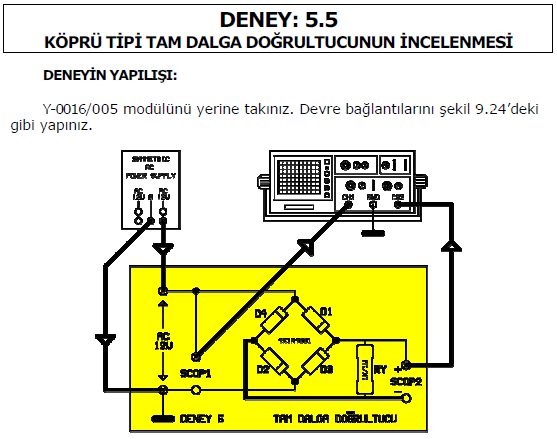 Tam dalga doğrultucular (uygulaması)
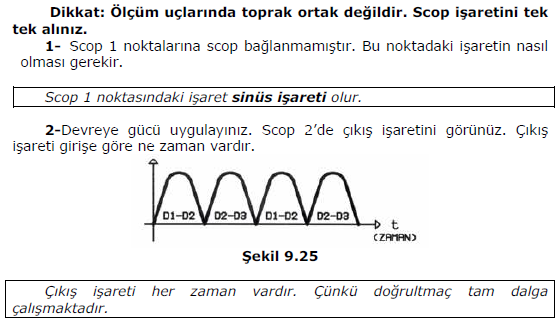 Tam dalga doğrultucular (uygulaması)
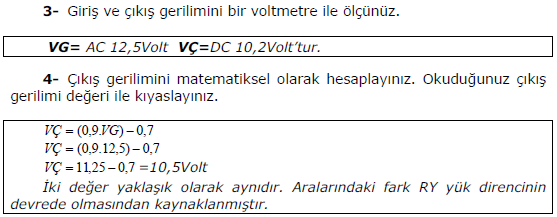 KAYNAKLAR
Temel elektronik-2010, Z. Karacan, Yıldırım Elektronik.